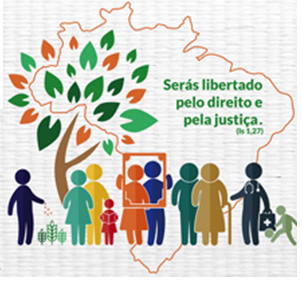 Fraternidade e Políticas Públicas
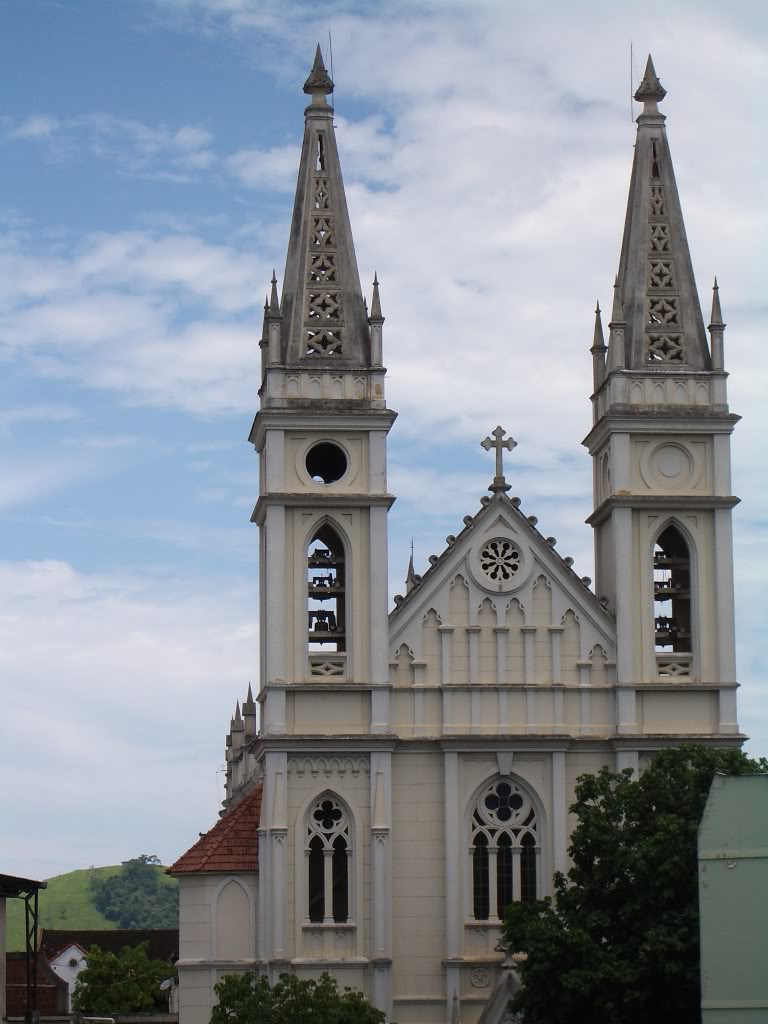 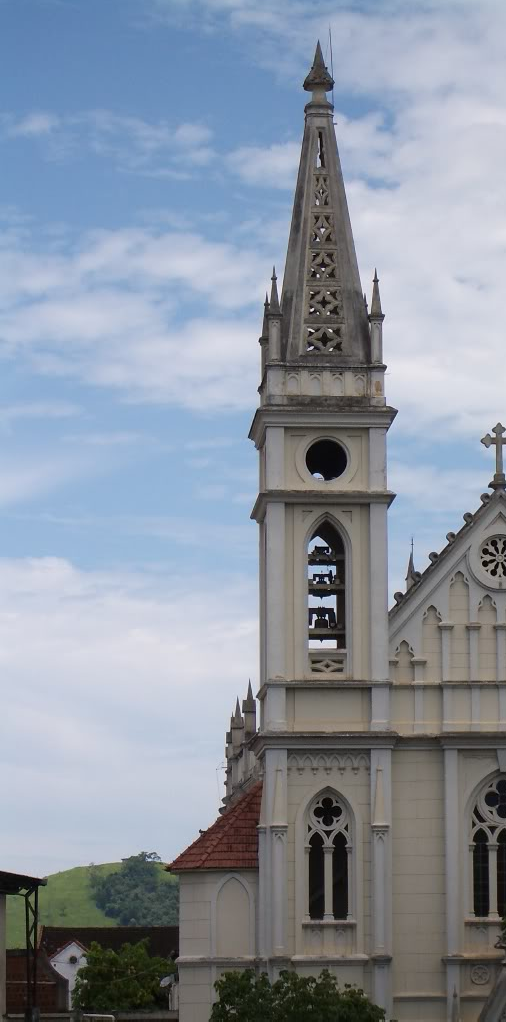 Diocese de Cachoeiro de Itapemirim
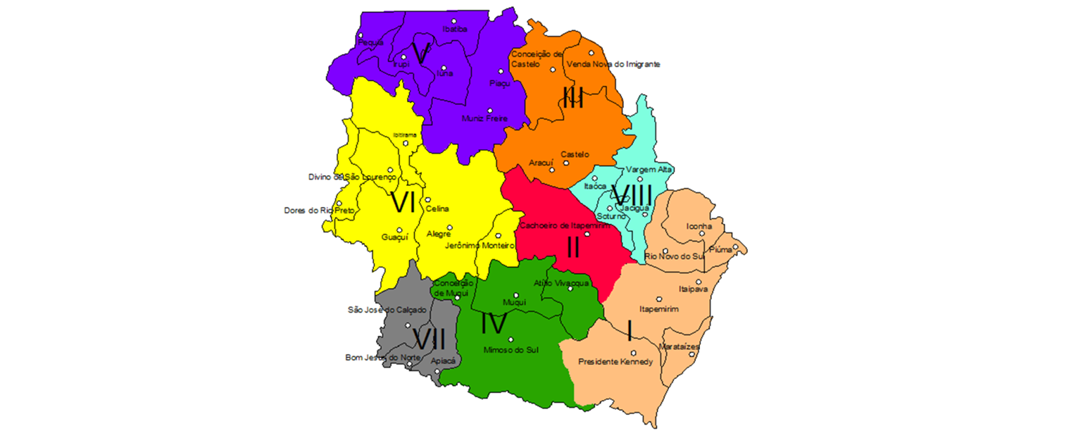 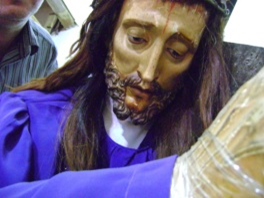 Vulnerabilidade:
				Fraqueza
				Insegurança
				Instabilidade
				Fragilidade
				Indefensibilidade

“O conceito de vulnerabilidade social está relacionado com os lugares e indivíduos que estão expostos à exclusão social, ou seja, que vivem à margem da sociedade.”
Vulnerabilidade social é o conceito que caracteriza a condição dos grupos de indivíduos que estão a margem da sociedade, ou seja, pessoas ou famílias que estão em processo de exclusão social, principalmente por fatores socioeconômicos.
Algumas das principais características que marcam o estado de vulnerabilidade social são as condições precárias de moradia e saneamento, os meios de subsistência inexistentes...
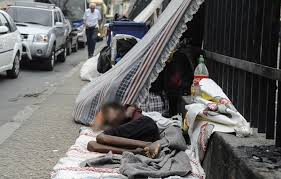 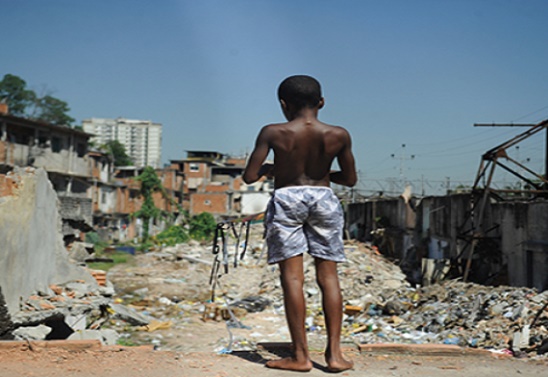 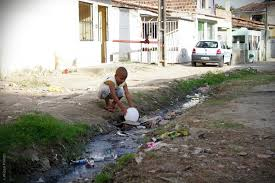 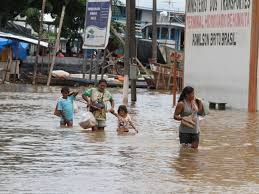 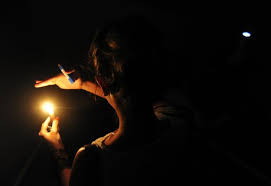 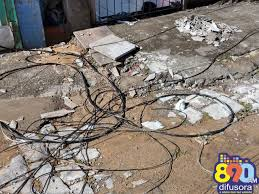 MEIOAMBIENTE
LUGAR/ TERRITÓRIO
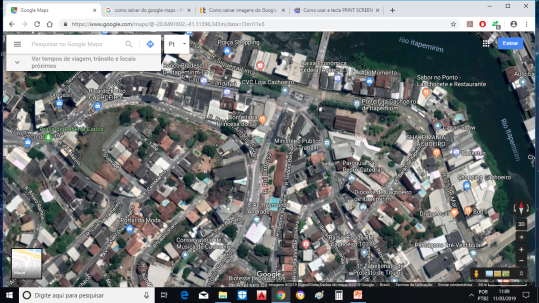 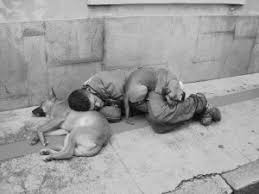 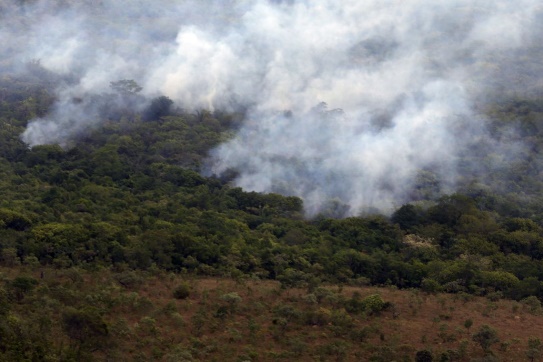 CIDADE
VIZINHANÇA
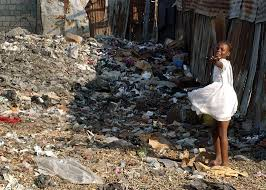 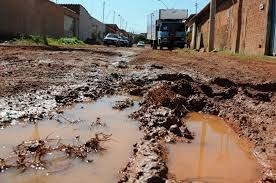 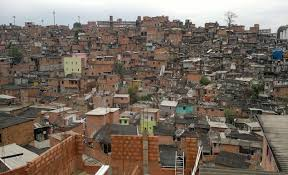 Fraternidade e Políticas Públicas
O que vamos identificar em nossas vizinhanças?
Conflitos existentes nos mais diversos aspectos.:
Físico-Territoriais:                                            Igrejas
	Equipamentos Urbanos-Edificações     Hospitais/Postos Saúde
         Institucionais / Patrimônio Cultural                              Escolas
                                                                    Bibliotecas/Teatros
					  Prefeituras/ Bancos
                                                                    Fórum/ MP/Delegacias


Mobilidade/Acessibilidade     Sistema Viário/Ruas/Calçadas /Iluminação                                                             
                                                       Estradas Vicinais

Meio Ambiente    Áreas Verdes/Praças/Paisagismo/Rios/Encostas/Tratamento        		 Lixo/ Manguezais/ Tratamento Águas e Esgotos


Sociais

	 Moradores de Rua/Sem-Tetos/ Comércio Informal-Ambulantes/ Loteamentos ilegais/ Casas e Bairros sem estruturas/Excluídos
Fraternidade e Políticas Públicas
Como vamos levantar as  informações?
Equipes nas Paróquias e Comunidades irão aos locais nas vizinhanças da Igreja da Comunidade e registrarão informações do que existe.


EQUIPES: membros das Pastorais Paroquiais formarão as equipes.
COMUNIDADE  URBANA-Paróquias
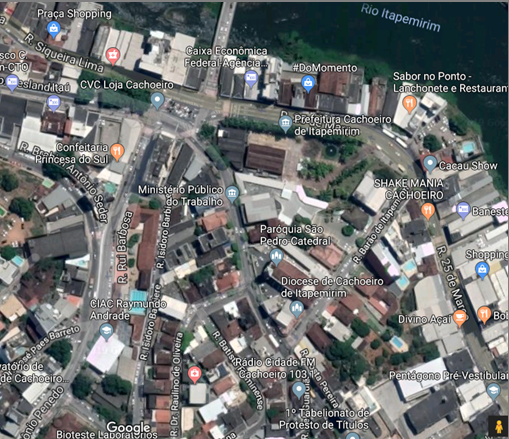 1.Localização

Igreja da Comunidade

Vizinhança (Entorno) da Igreja da Comunidade
Vizinhança da Igreja da Comunidade
Igreja da Comunidade
COMUNIDADE  URBANA-Paróquias
Equipamentos Urbanos-Edificações
Institucionais
Equipamentos Urbanos-Edificações
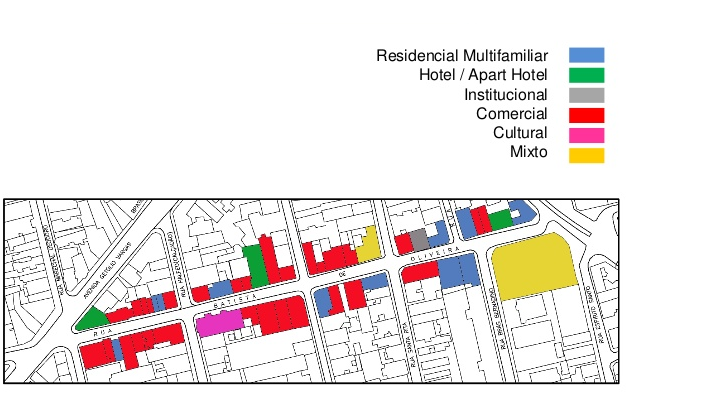 Hospital
Edifício Histórico
Fórum
Escola
Prefeitura
Igreja Católica
COMUNIDADE  URBANA-Paróquias
Equipamentos Urbanos-Edificações
Patrimônio Cultural
Equipamentos Urbanos-Edificações
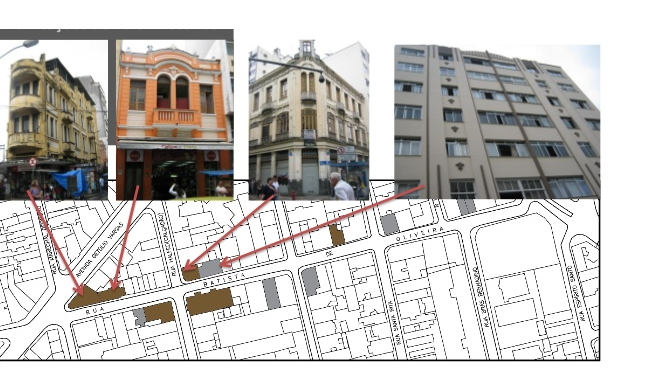 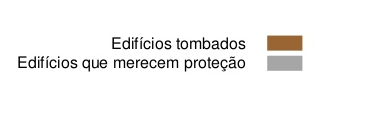 Edificação Tombada
Edificação Cultural
COMUNIDADE  URBANA-Paróquias
Mobilidade/Acessibilidade
Mobilidade/Acessibilidade
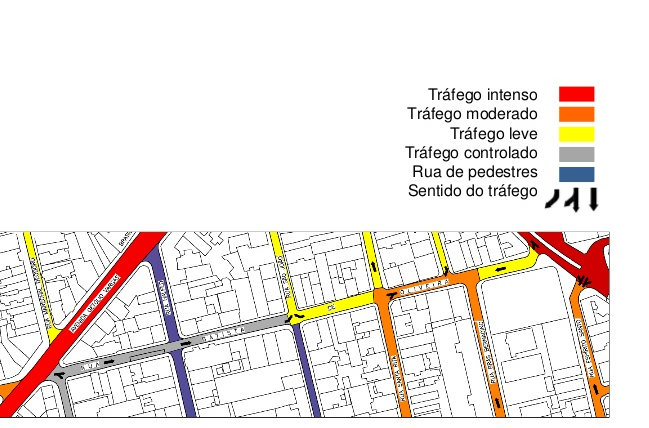 Sinalizações
Segurança
Pontos de ônibus
COMUNIDADE  URBANA-Paróquias
Meio Ambiente
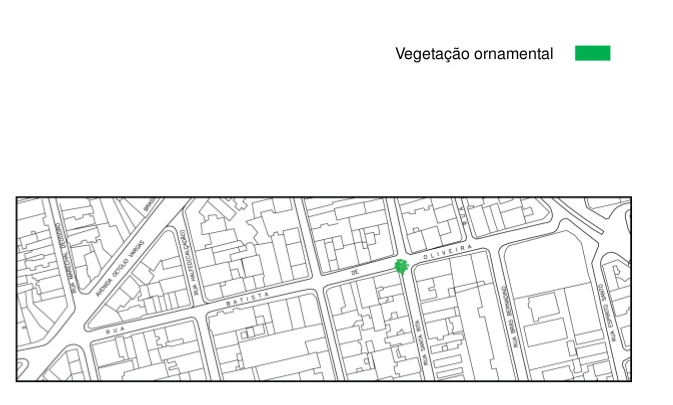 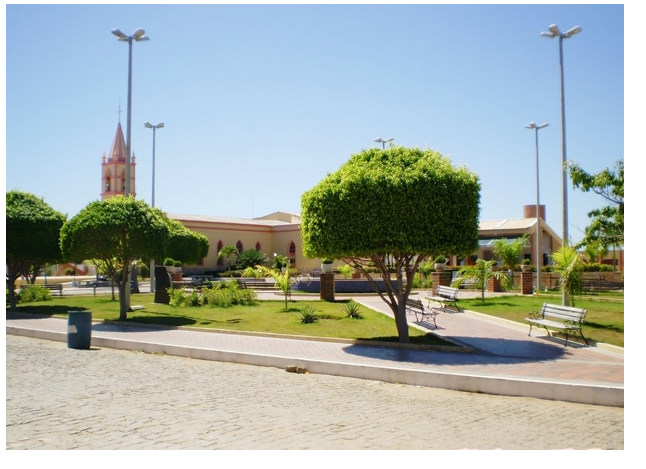 Praças: Bancos/Canteiros/Playground/Iluminação
Meio Ambiente/Lugar
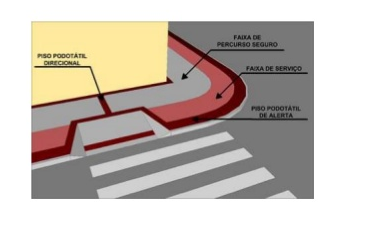 Acessibilidade Adequada
Calçadas com revestimentos inadequados e sem padronização
Ineficiência de Drenagem e escoamento de águas da chuva
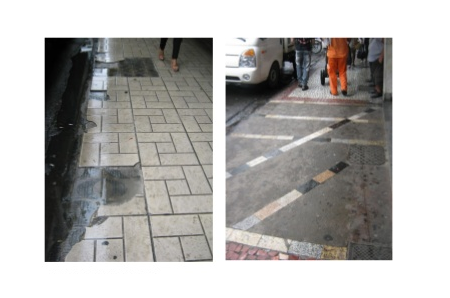 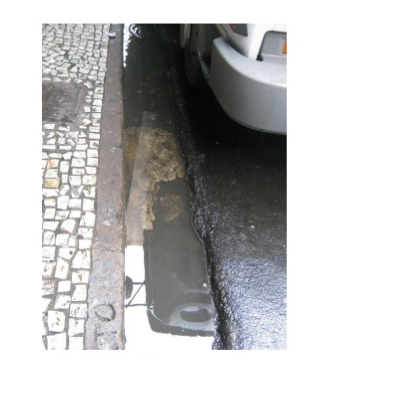 COMUNIDADE  URBANA-Paróquias
Sociais
Aspectos Sociais
Moradores de Rua
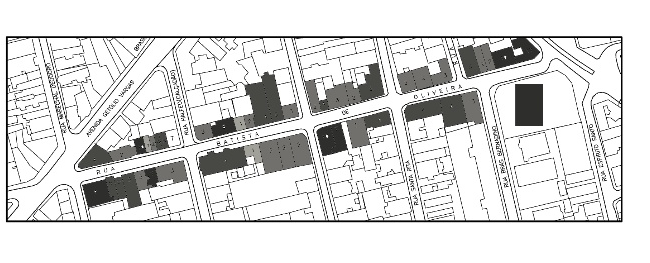 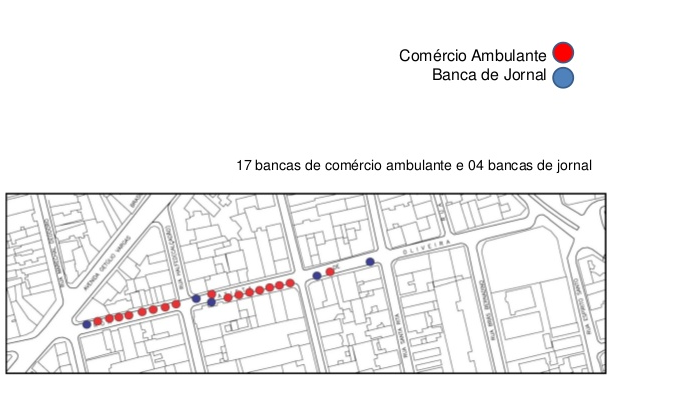 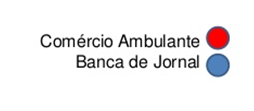 COMUNIDADE  RURAL-Paróquias
MeioAmbiente/Social
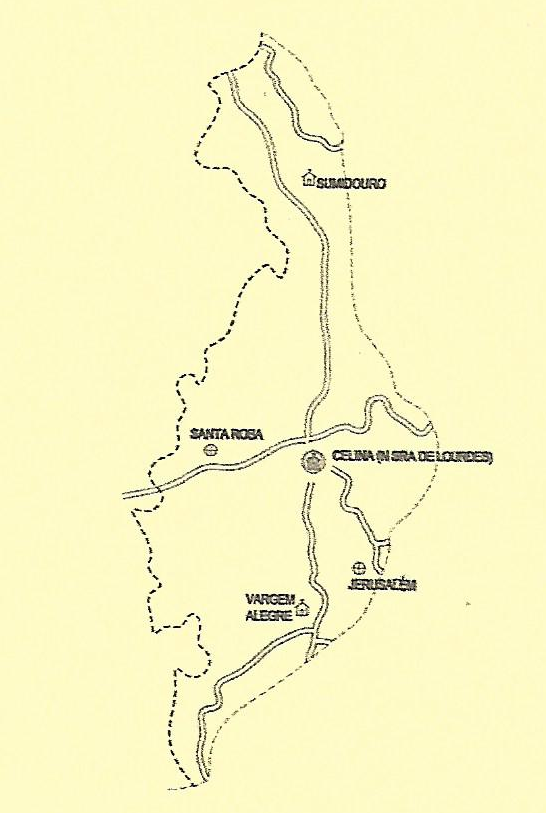 O acesso até a Comunidade é por estrada Vicinal? 

Qual o estado da estrada? É pavimentada? É iluminada?

Existe Rio ou córrego no entorno da Igreja da Comunidade? Há esgoto jogado diretamente no rio?

Existe Ponte para acessar a Igreja da Comunidade? Qual o estado da Ponte?


Existem Postos de Saúde, Escolas, bancos ou outras edificações perto da igreja da Comunidade? Funcionam adequadamente?


Existem encostas na vizinhança da Igreja da Comunidade?

Há facilidade na comunicação por telefone na Comunidade e outros locais?

 Quais as dificuldades existentes na vizinhança da Igreja da Comunidade?
COMUNIDADE  RURAL-Paróquias
MeioAmbiente/Social
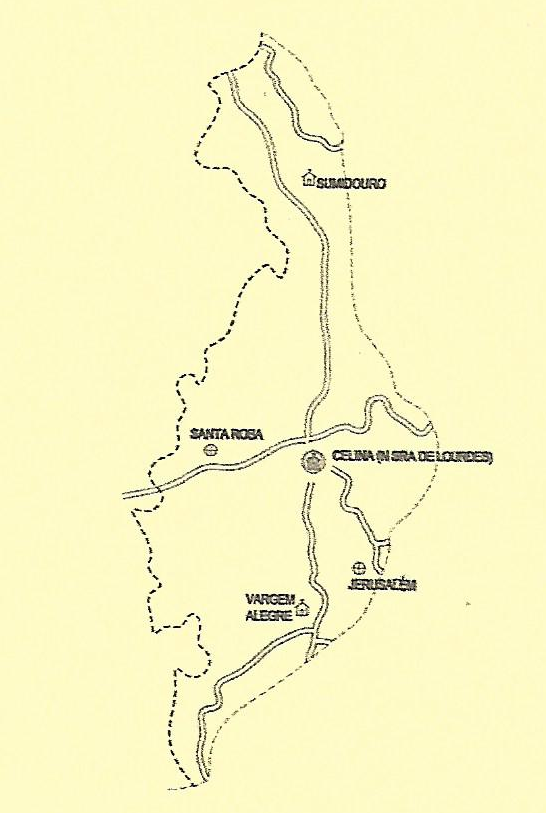 Fraternidade e Políticas Públicas
O que  faremos com as informações que levantarmos?
Mapeamento Cadastral da Diocese de Cachoeiro de Itapemirim: Diagnóstico Sócio-Cultural para buscarmos os direitos e diretrizes para o bem comum, junto às instituições responsáveis.
Instituições/Organizações
Universidades
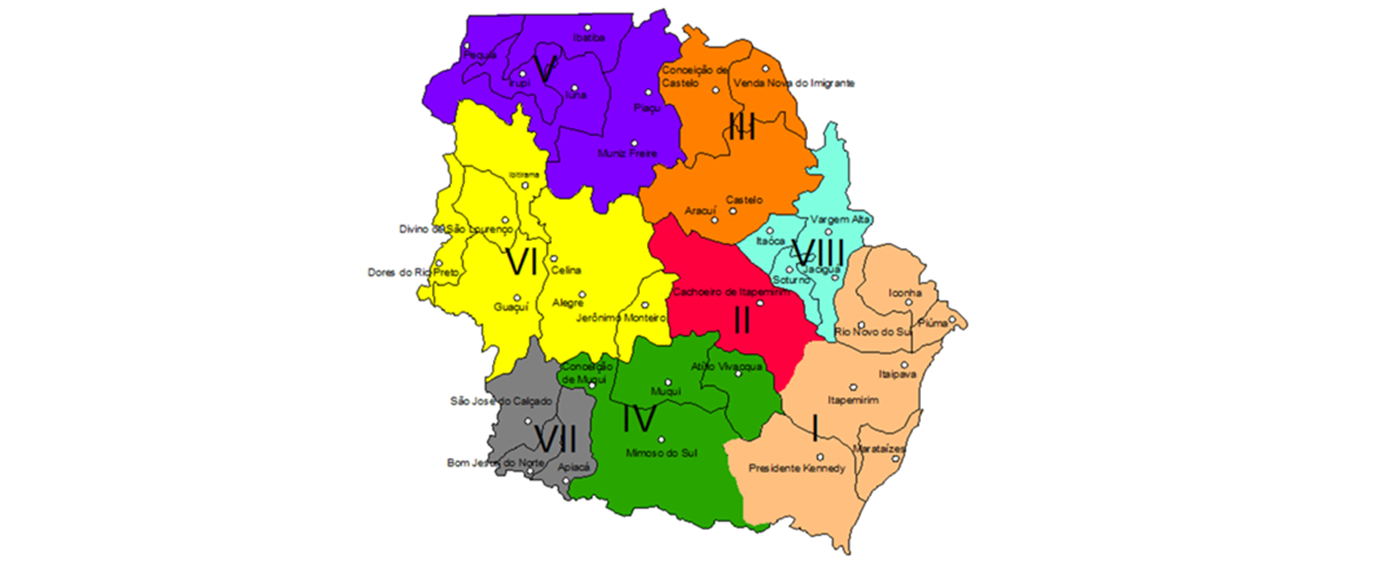 Governo Federal
Governo Estadual/ES
Justiça
Ministérios Públicos
Policia Militar
Policia Civil
Corpo de Bombeiros
Governo Municipal/ES
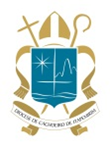 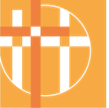 Diocese de Cachoeiro de Itapemirim 
Comissão Diocesana de Bens Culturais da Igreja




 30 de Março de 2019